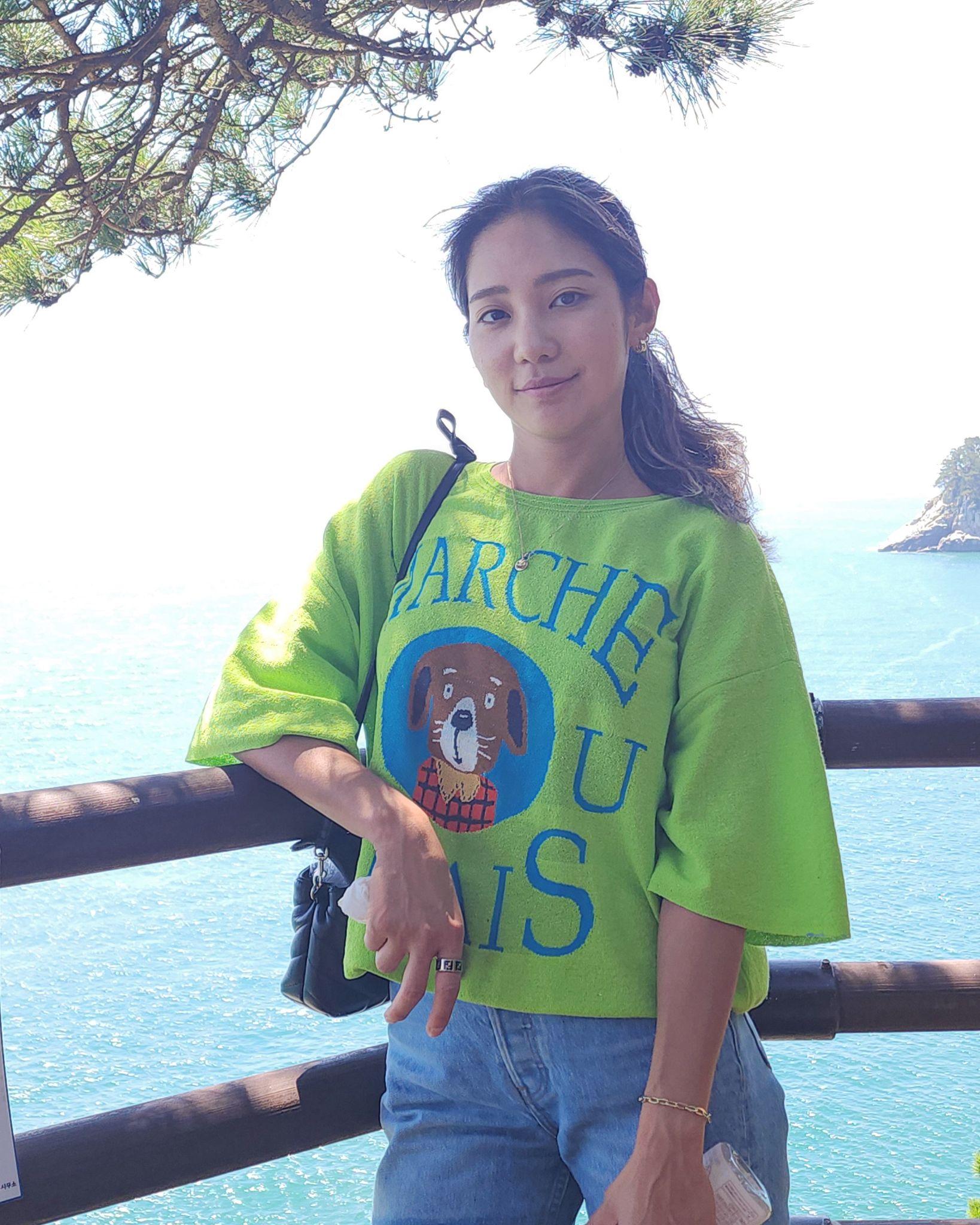 Soo JI Lee
Photo/Headshot
I’m born and raised in Seoul, South Korea. 
Currently I live in Brooklyn, New York. 

I am an Illustrator did Calendar Design with hand painting  illustrations. I want to do children's’ book with my own illustrations but I’m looking for a collaboration with other artists.

soojileestudio.com
Dear Mom
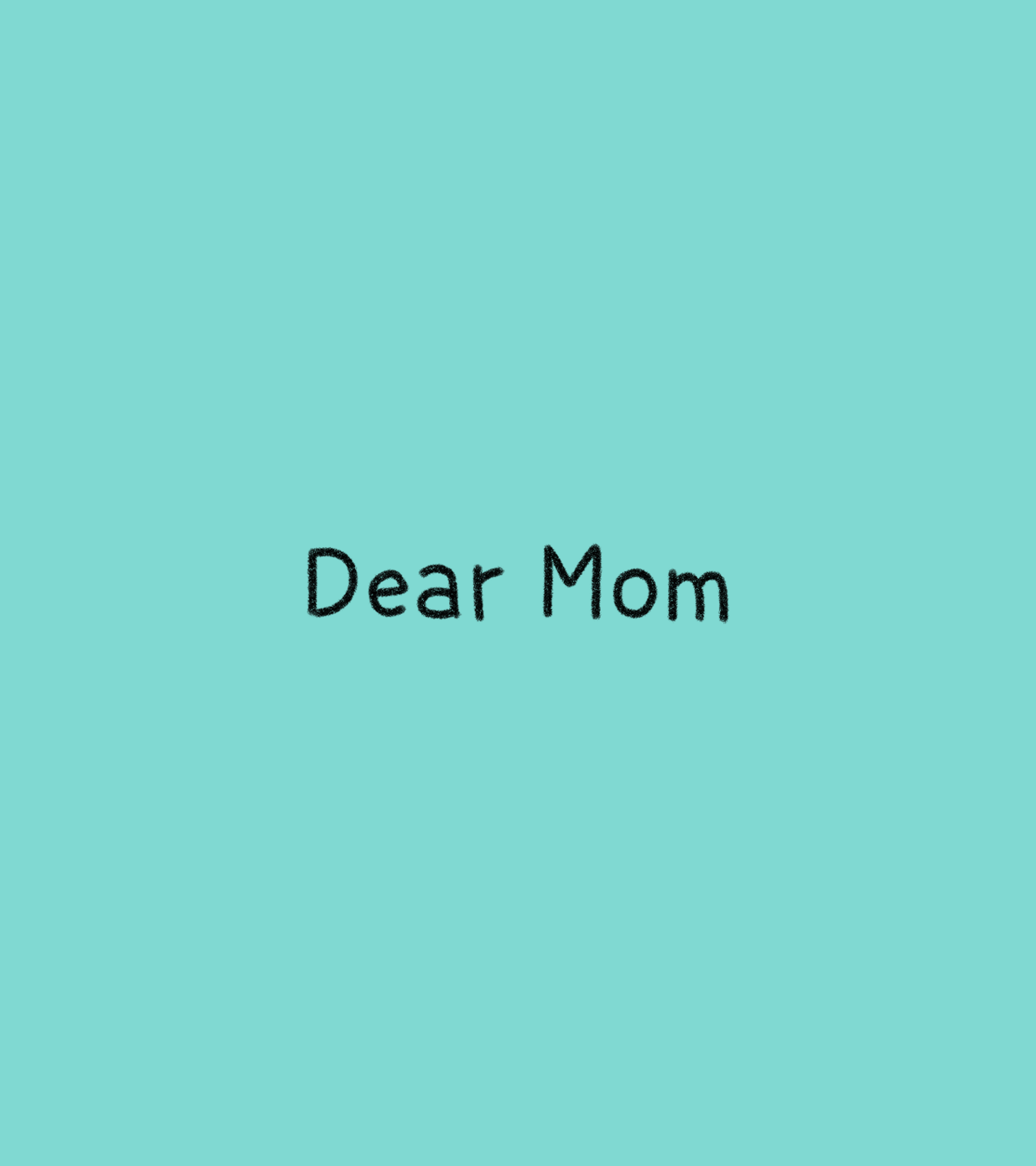 The picture book is a series of three letters as three individual chapters, which are all written to my mother; the story starts when I was a young child, then at the peak of my adolescence as a teen, and then as an adult after college. 

The following story is about my feelings toward my mom, to break the ice between her and me and become tied together sincerely. Our relationship as mother and daughter was not very peaceful because of our different personalities. Conflicts of interest arose, and situations often escalated to the extreme. My immaturity and inability to live up to my mother's expectations of strict discipline made me feel intimidated throughout my childhood. Although we wanted to understand and accept each other as a person, the opportunity to strengthen our relationship, which had grown increasingly distant, didn’t happen until after I got married. Now that I am in my mid-thirties, I see my mother as just a lovely middle-aged woman doing her best in the life she has been given.

The original idea for this picture book started from a memory of my childhood when I was doing a picture diary. Telling a story about your day with the drawing and writing process was fun to me, and that positive memory naturally led me to do this project. The entire work was carried out digitally.
Detail of one of your images
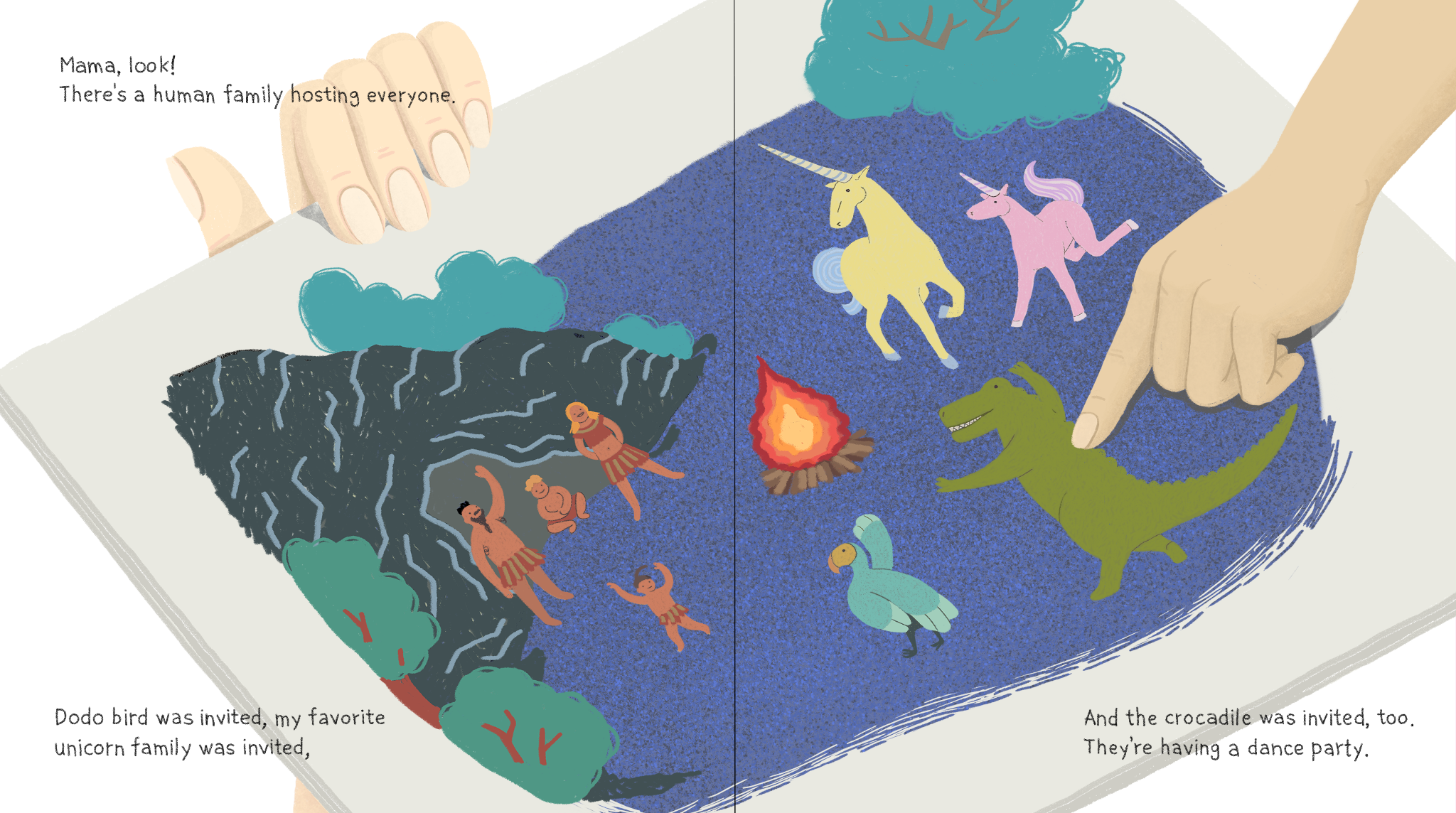 Final Art Sample 1
Chapter1. Dear Mama

Title: Dear Mama
Medium: Digital
Size: 16”  x 9”
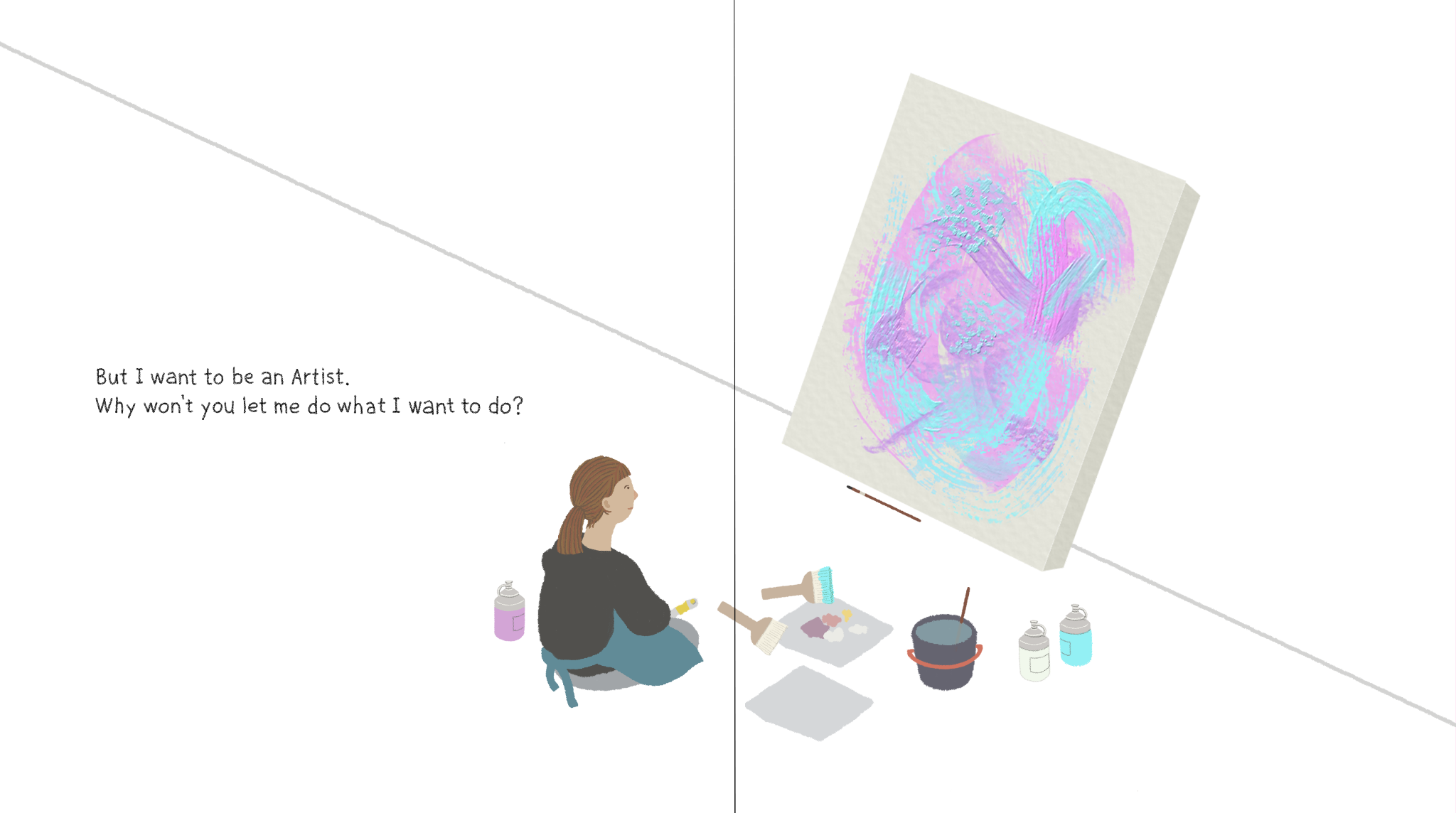 Final Art Sample 2
Chapter 2. Dear Mom

Title: Dear Mom
Medium: Digital
Size: 16”  x 9”
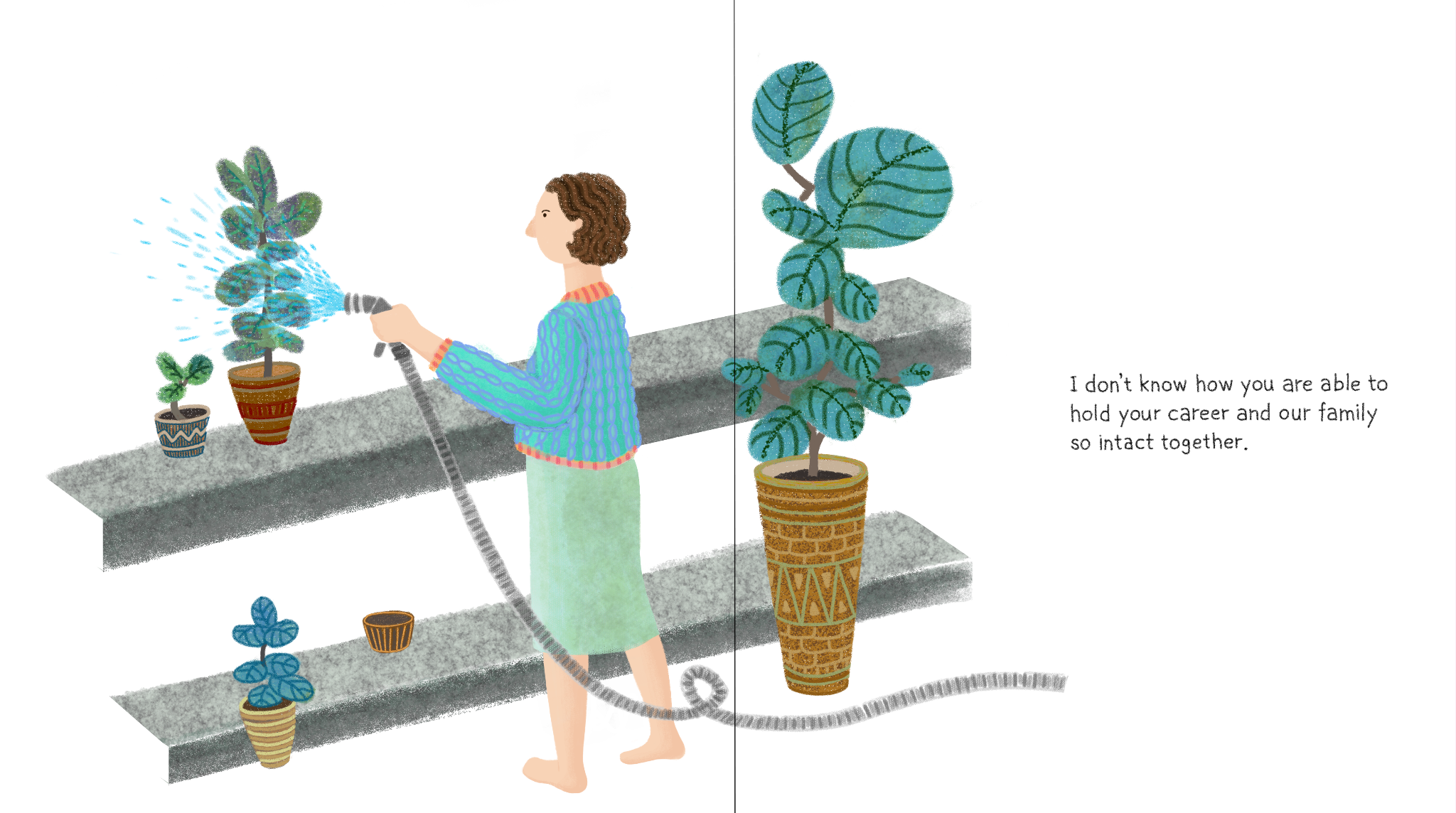 Final Art Sample 3
Chapter3. Dear Mother

Title: Dear Mother
Medium: Digital
Size: 16”  x 9”